MC III Bydgoszcz
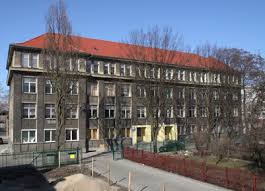 Działania podejmowane w ramach projektu TRAMPOLINA
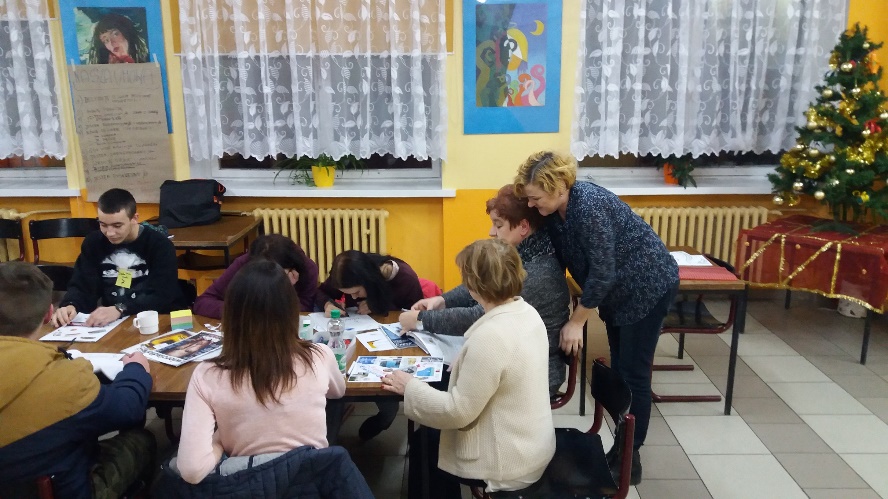 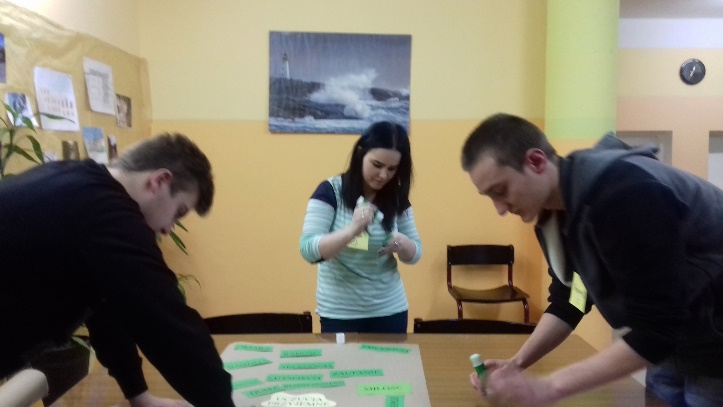 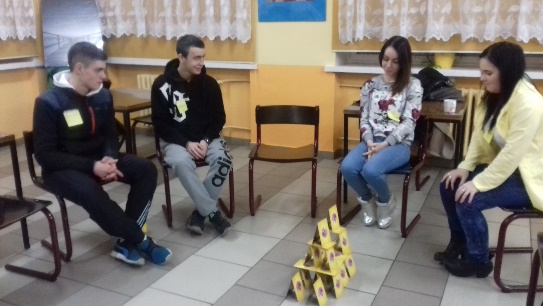 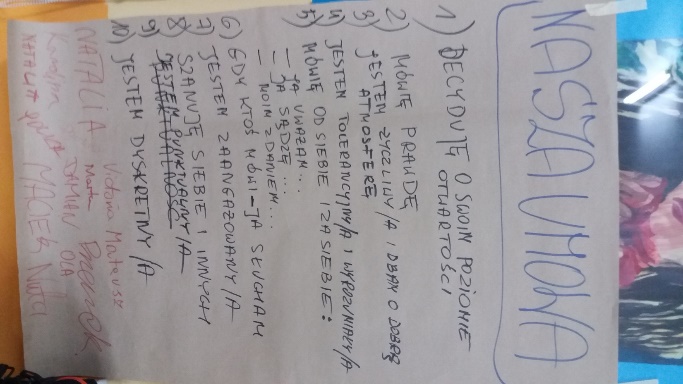 uczestniczyliśmy w zajęciach grupowych z socjoterapeutą z panią NUTĄ!!!
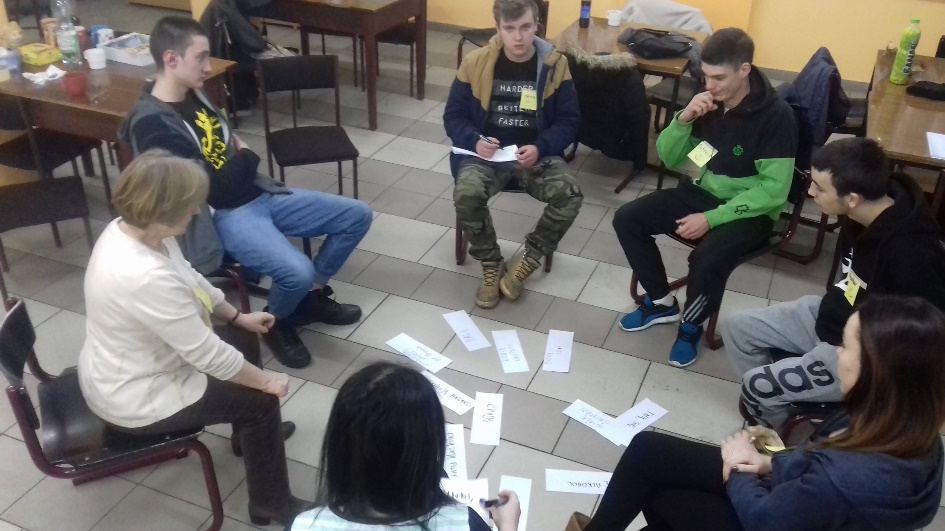 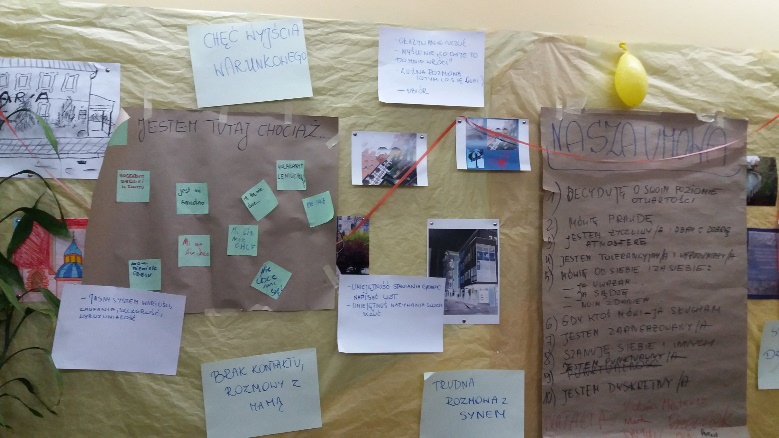 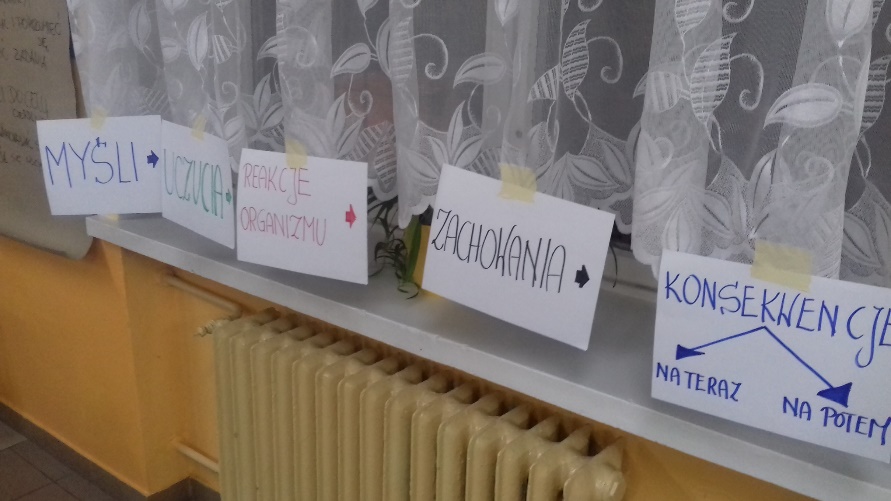 W ramach form wsparcia
Każdy z nas rozmawiał indywidualnie z psychologiem
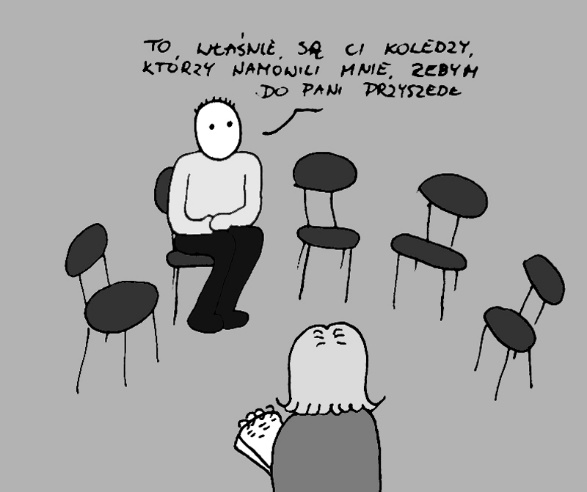 Mieliśmy zajęcia dodatkowe z matematyki
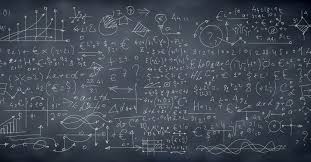 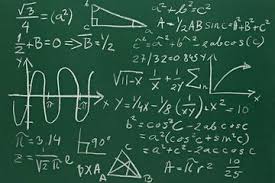 Mieliśmy zajęcia z doradcą zawodowym
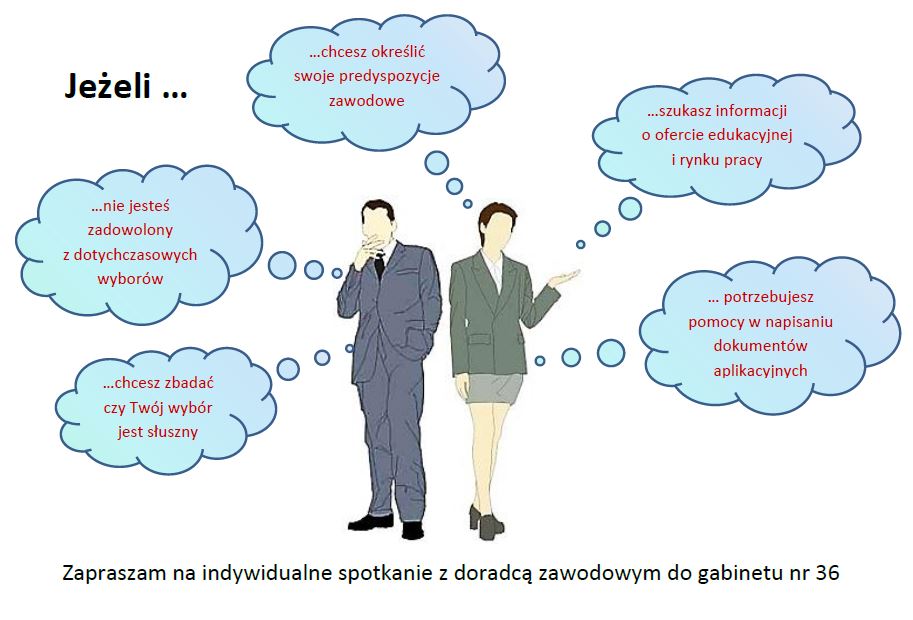 Uczęszaczmy na zajęcia terapeutą ds. uzależnień
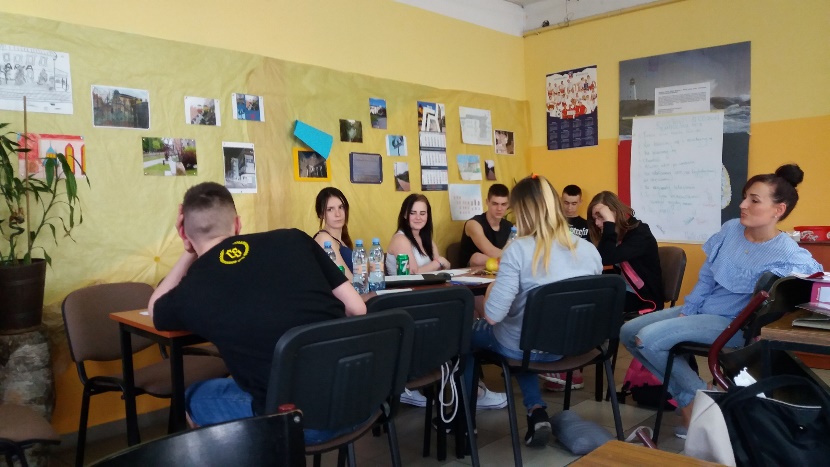 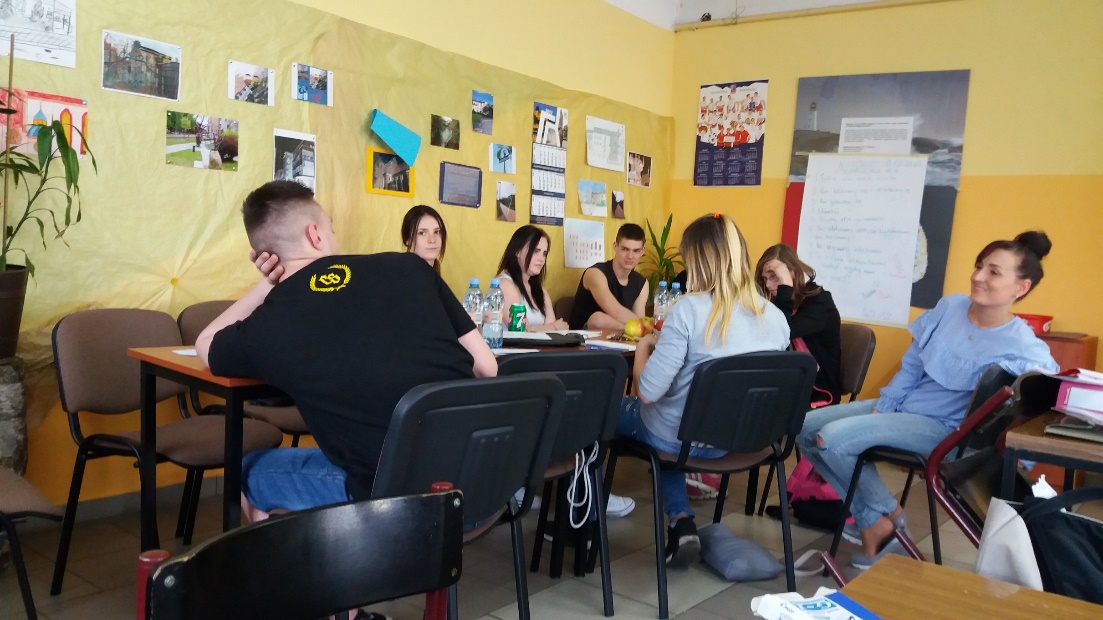 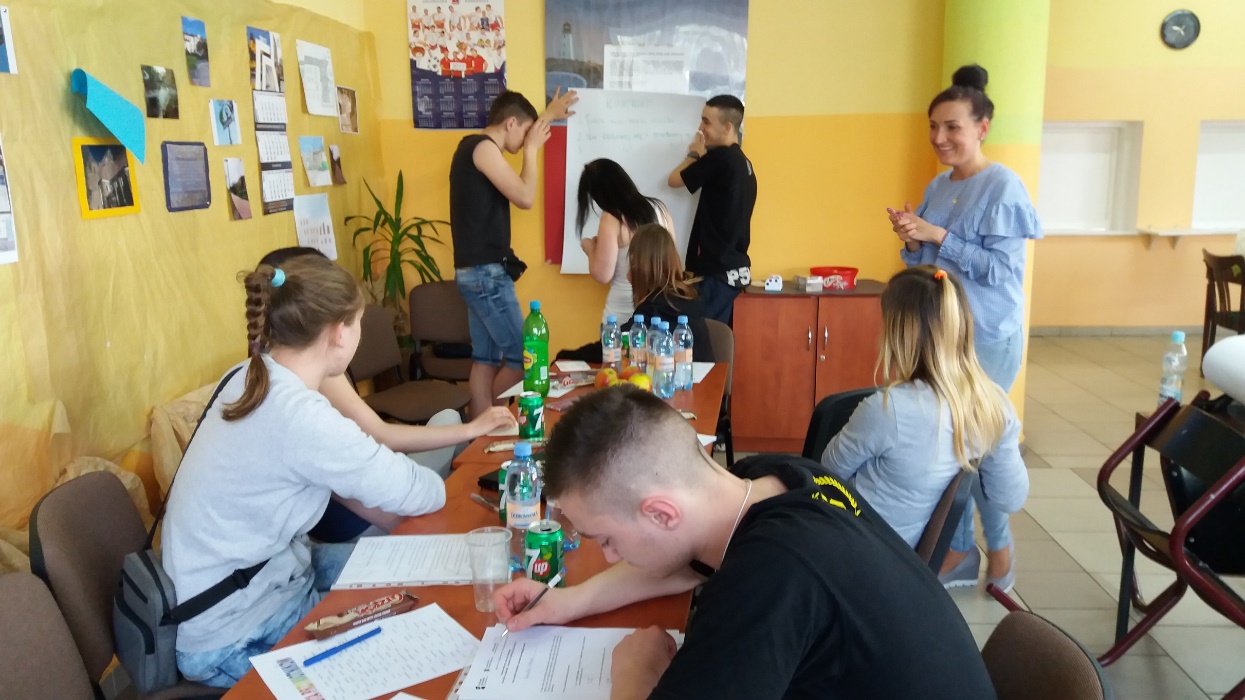 promowaliśmy projekt TRAMPOLINA w telewizji w programie TV Bydgoszcz: „Czas na interwencję” 06.03.2017r.
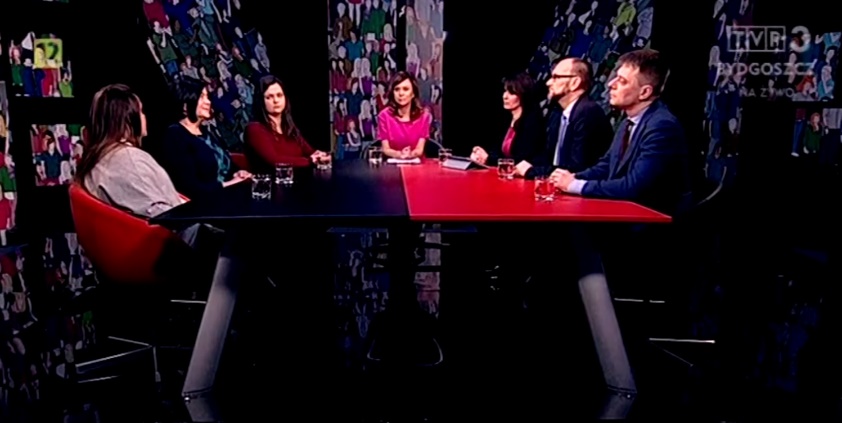 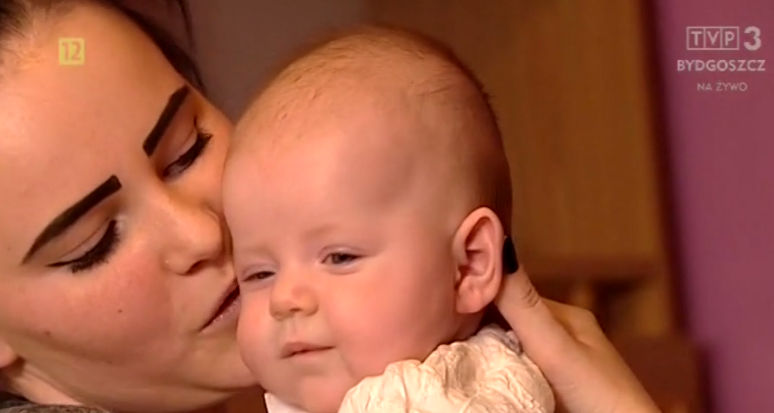 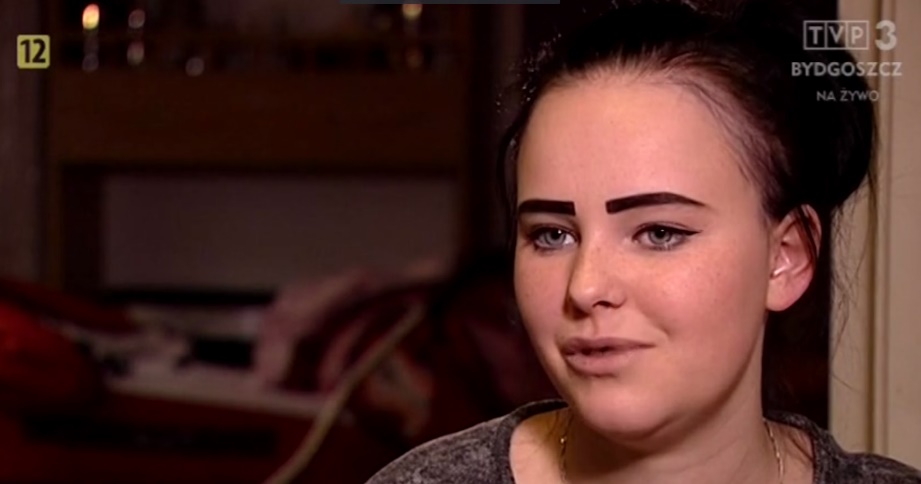 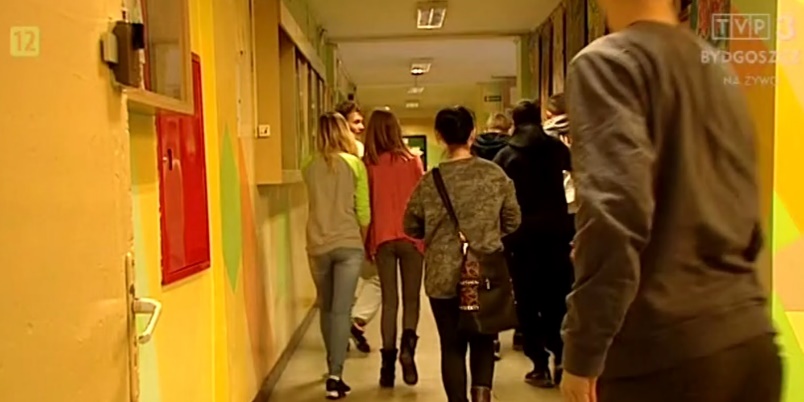 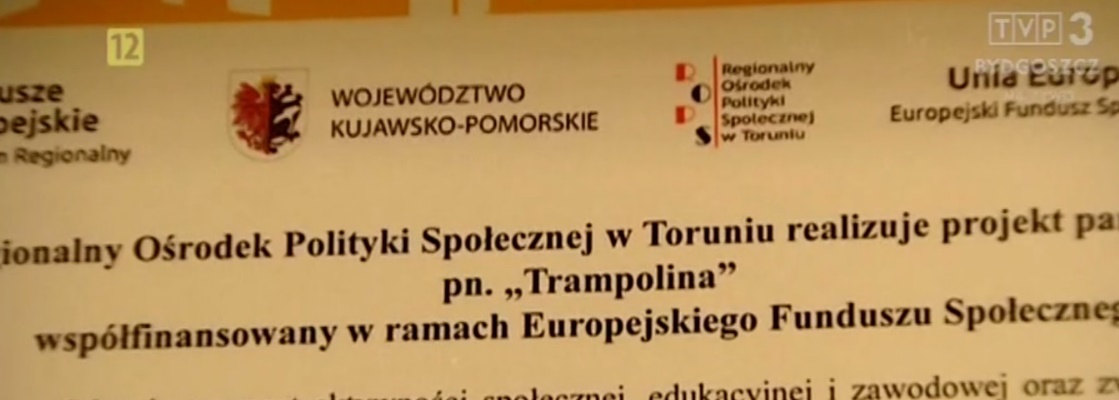 Twarzą projektu została: NATALIA
W zajęciach sportowych postawiliśmy na: bilard, siatkówkę, koszykówkę i siłownię
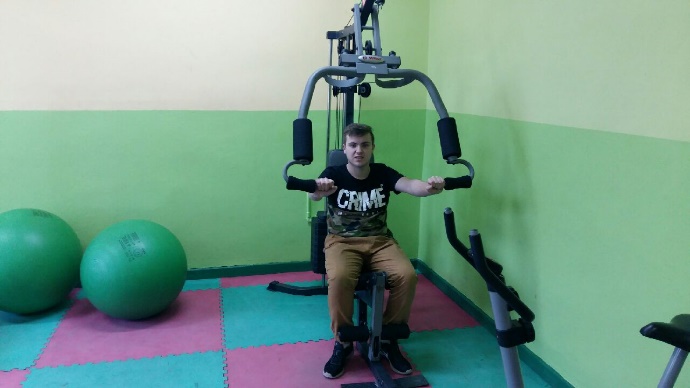 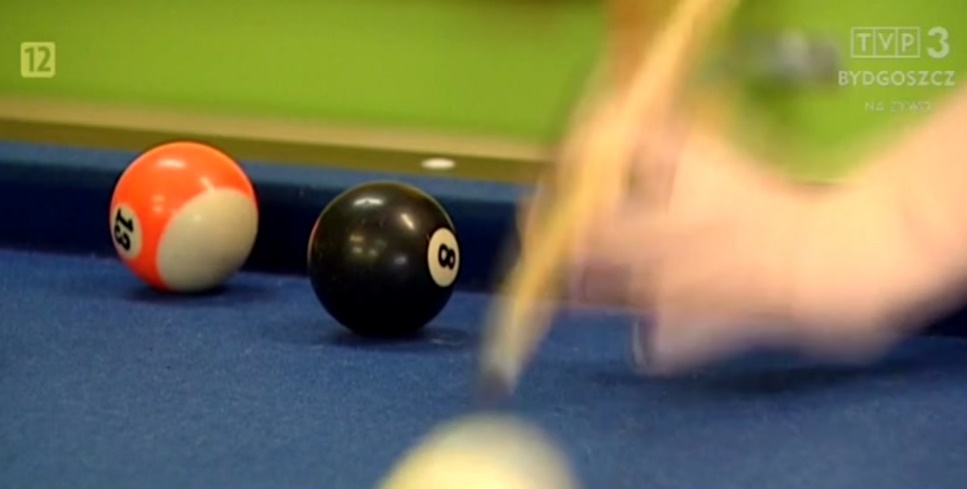 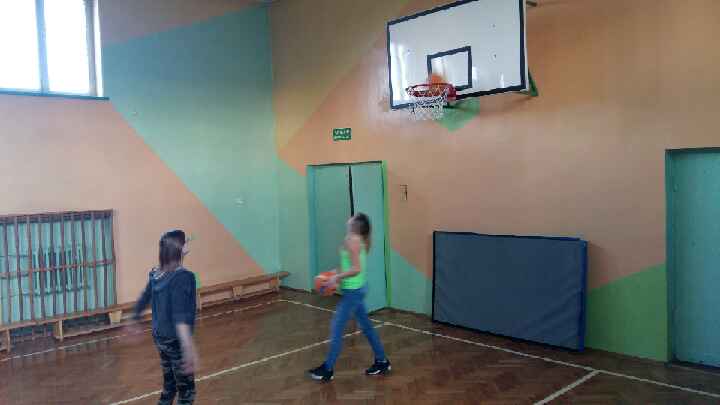 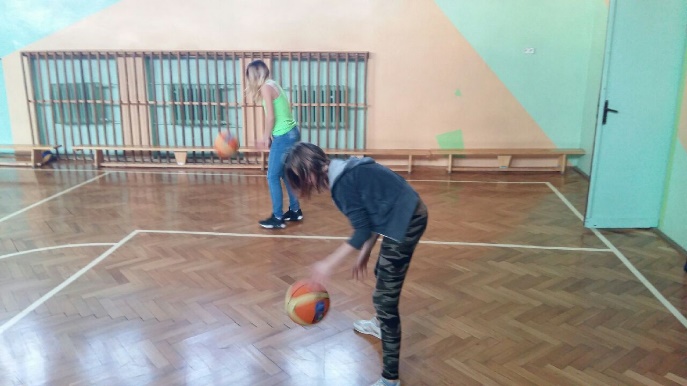 W ramach aktywnych form spędzania czasu wolnego byliśmy kinie Cinema
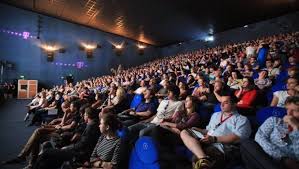 Na meczu koszykówki Artego Bydgoszcz: Budowlani Toruń
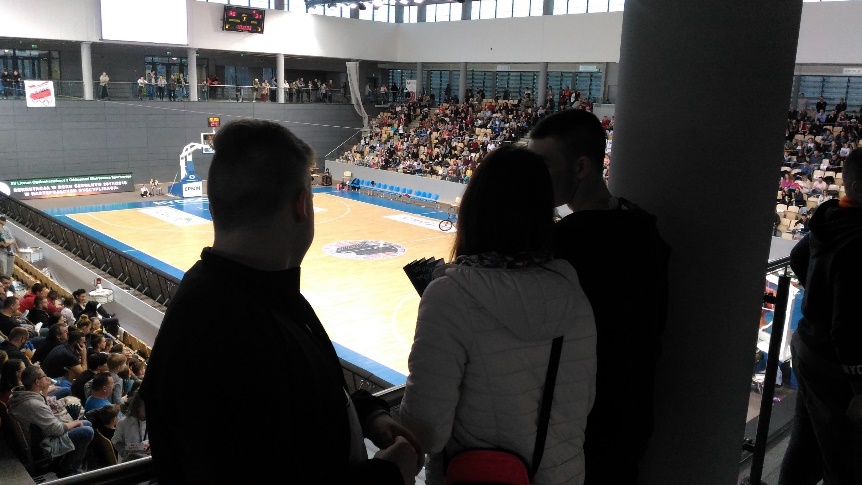 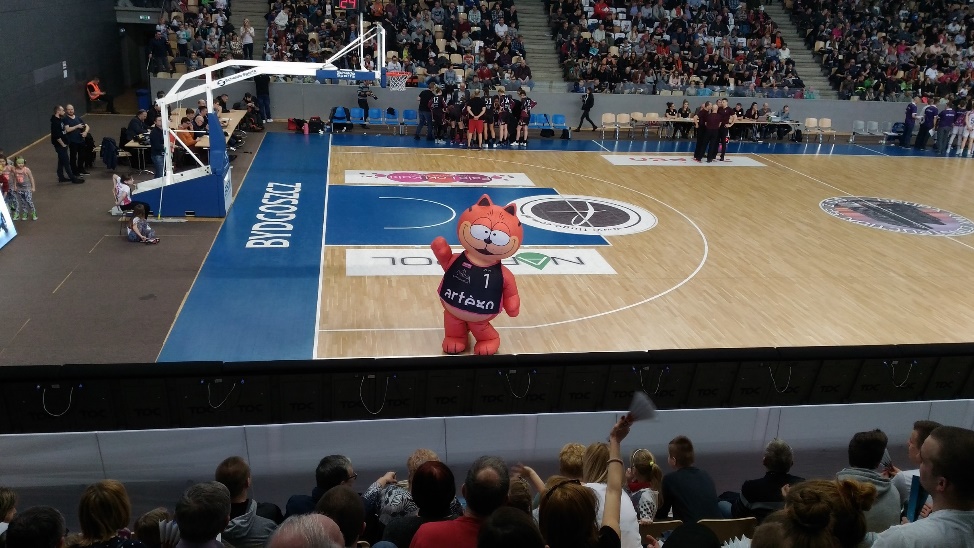 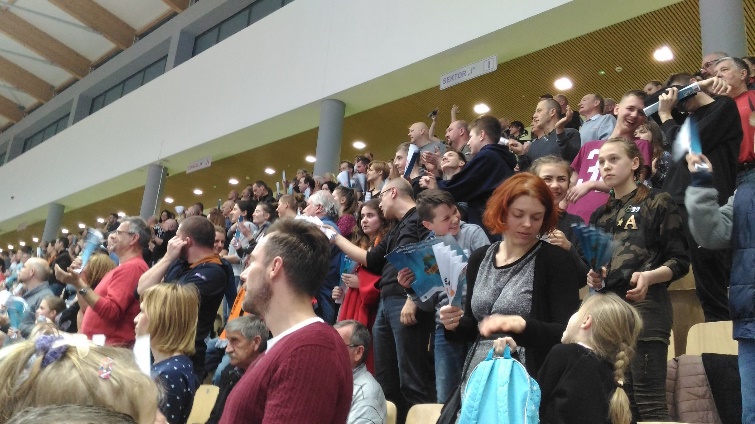 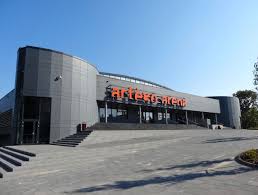 na kręglach w klubie Bowling Broadway
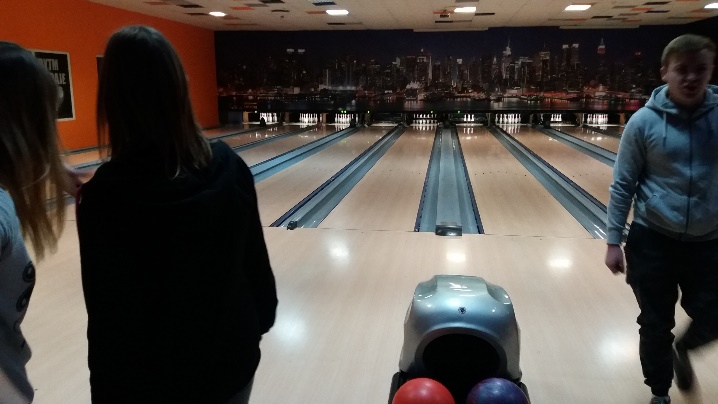 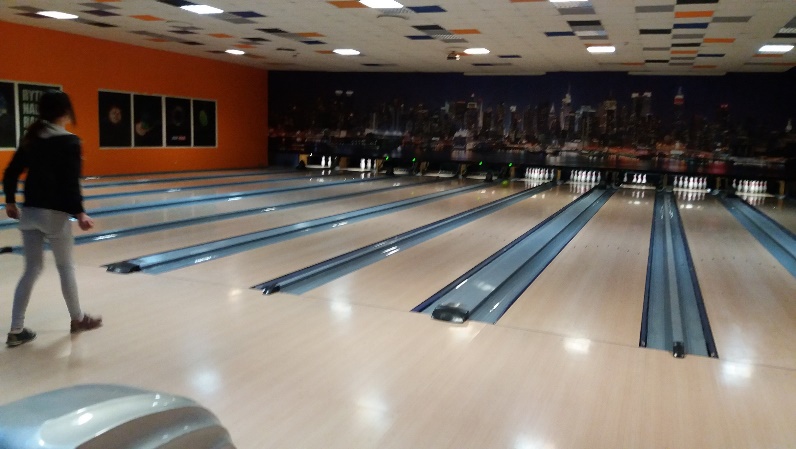 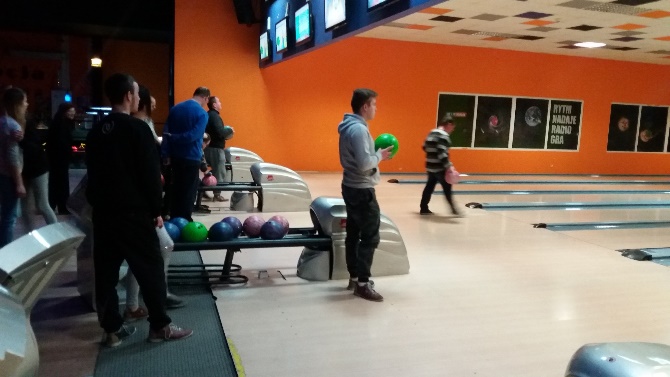 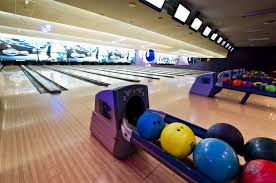 Regularnie chodzimy na siłownię Cegielnia
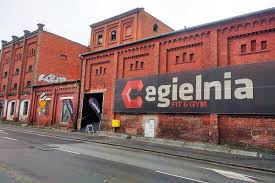 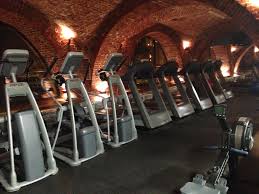 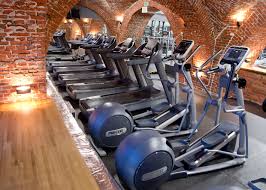 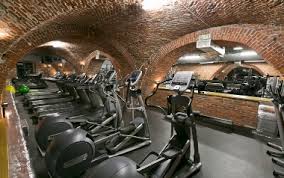 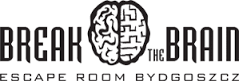 Dwukrotnie byliśmy w domu zagadek Escape Room: było strasznie ….
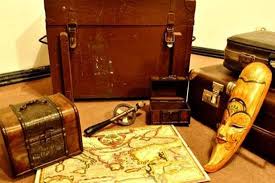 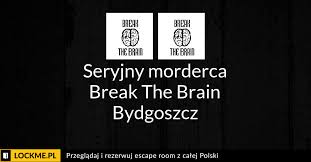 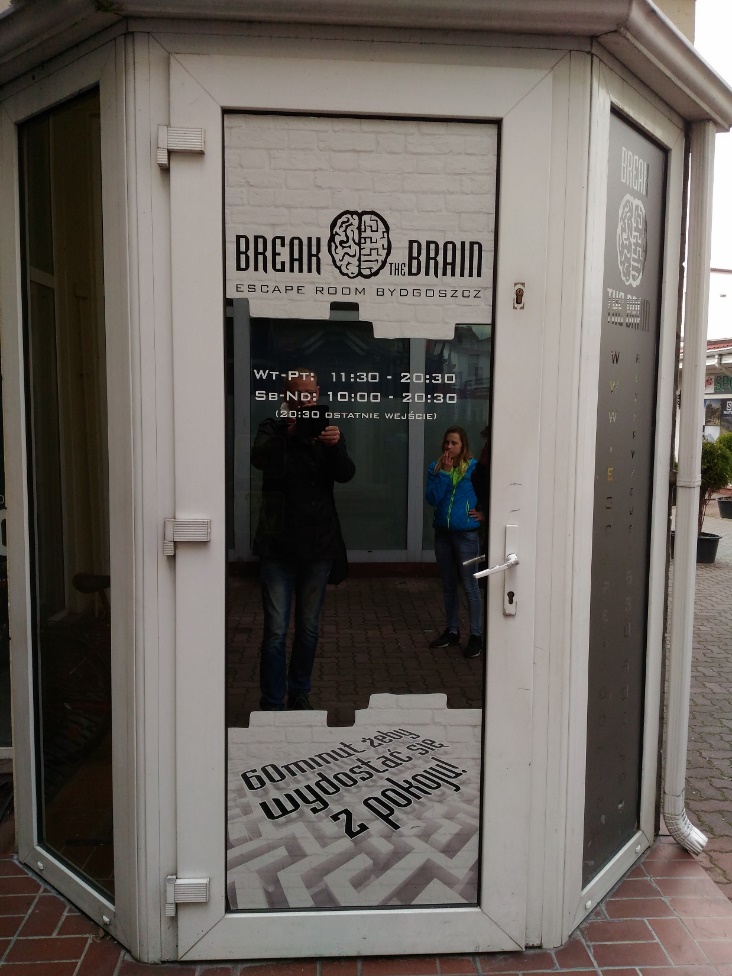 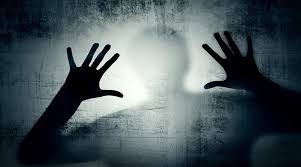 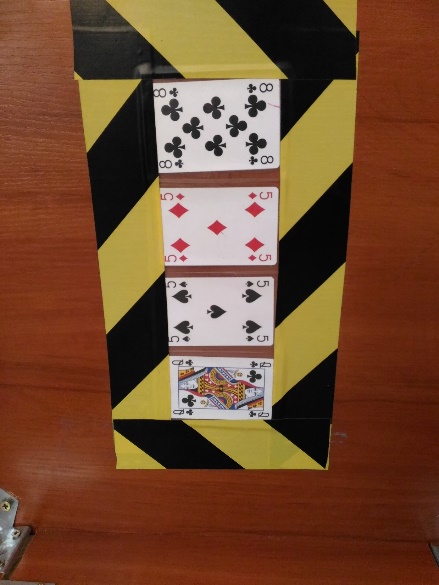 dwa razy skakaliśmy na trampolinach
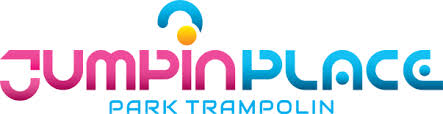 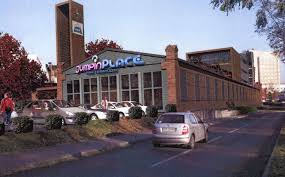 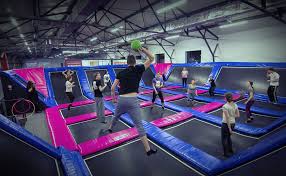 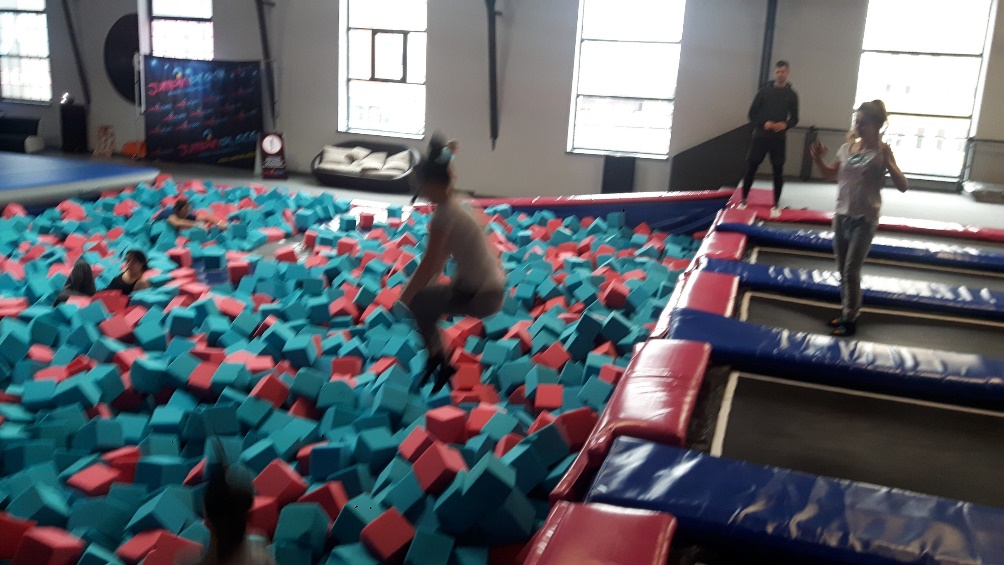 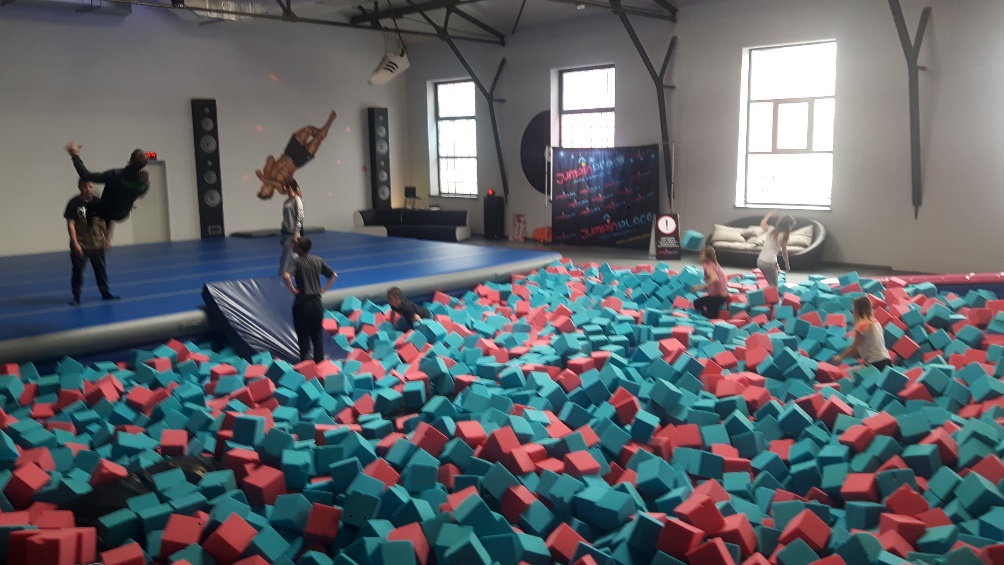 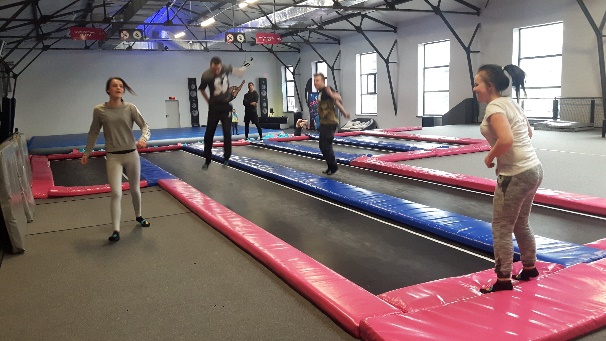 Teraz czekamy na kursy zawodowe i staże
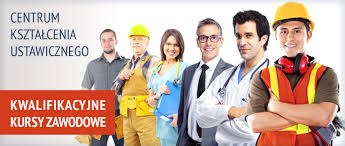 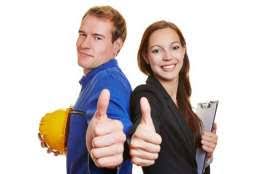 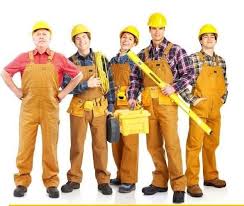 Pozdrawiamy uczestnicy projektu Trampolina: MC III Bydgoszcz
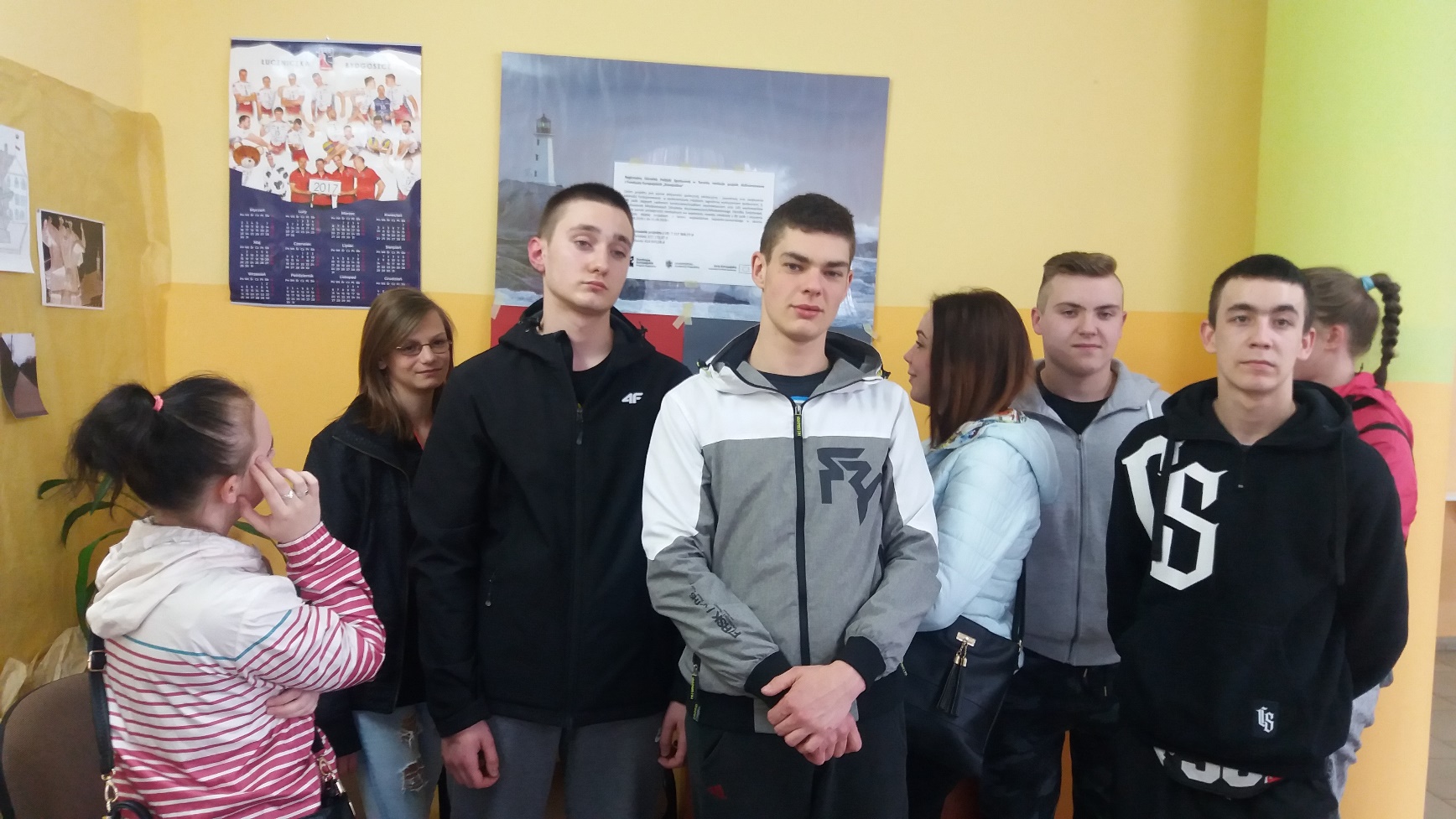